DEBEMOS HACER BUEN USO DE NUESTROS DONES. ROMANOS. 12:4-8.
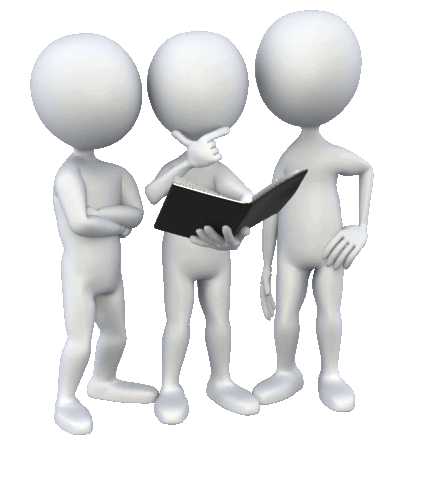 Pues así como en un cuerpo tenemos muchos miembros, pero no todos los miembros tienen la misma función, 
V.5.  
así nosotros, que somos muchos, somos un cuerpo en Cristo e individualmente miembros los unos de los otros. 
V.6.
Pero teniendo dones que difieren, según la gracia que nos ha sido dada, usémoslos: si el de profecía, úsese en proporción a la fe; 
V.7.
si el de servicio, en servir; o el que enseña, en la enseñanza;
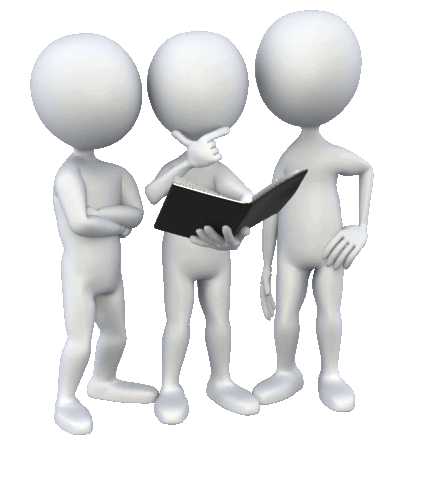 V.8.
el que exhorta, en la exhortación; el que da, con liberalidad; el que dirige, con diligencia; el que muestra misericordia, con alegría. 
La iglesia de Cristo es como un cuerpo físico. 
I Corintios.12:12-31. 
Porque así como el cuerpo es uno, y tiene muchos miembros, pero todos los miembros del cuerpo, aunque son muchos, constituyen un solo cuerpo, así también es Cristo. 
V.13.
Pues por un mismo Espíritu todos fuimos bautizados en un solo cuerpo, ya judíos o griegos, ya esclavos o libres, y a todos se nos dio a beber del mismo Espíritu. 
V.14.  
Porque el cuerpo no es un solo miembro, sino muchos.
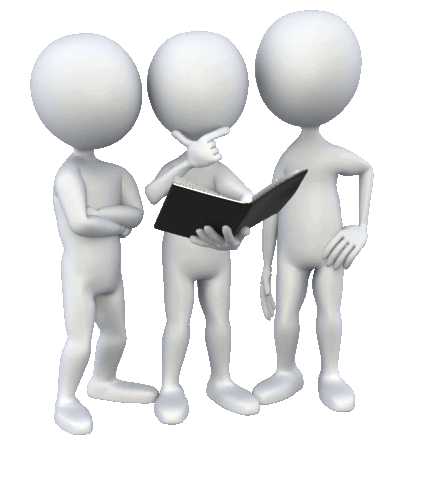 V.15.
Si el pie dijera: Porque no soy mano, no soy parte del cuerpo, no por eso deja de ser parte del cuerpo. 
V.16.  
Y si el oído dijera: Porque no soy ojo, no soy parte del cuerpo, no por eso deja de ser parte del cuerpo. 
V.17.
Si todo el cuerpo fuera ojo, ¿qué sería del oído? Si todo fuera oído, ¿qué sería del olfato? 
V.18.  
Ahora bien, Dios ha colocado a cada uno de los miembros en el cuerpo según le agradó. 
V.19.  
Y si todos fueran un solo miembro, ¿qué sería del cuerpo?
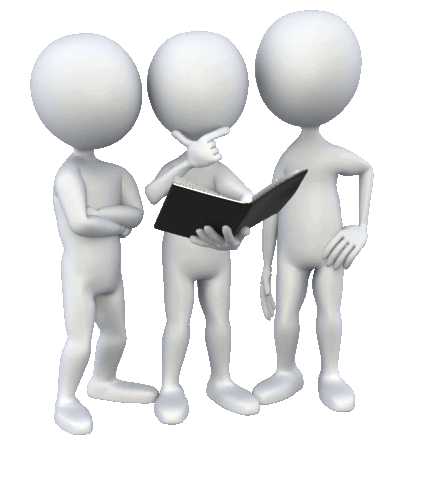 Sin embargo, hay muchos miembros, pero un solo cuerpo. 
V.21.  
Y el ojo no puede decir a la mano: No te necesito; ni tampoco la cabeza a los pies: No os necesito. 
V.22.  
Por el contrario, la verdad es que los miembros del cuerpo que parecen ser los más débiles, son los más necesarios; 
V.23.  
y las partes del cuerpo que estimamos menos honrosas, a éstas las vestimos con más honra; de manera que las partes que consideramos más íntimas, reciben un trato más honroso, 
V.24.
ya que nuestras partes presentables no lo necesitan. Mas así formó Dios el cuerpo, dando mayor honra a la parte que carecía de ella,
V.25.
a fin de que en el cuerpo no haya división, sino que los miembros tengan el mismo cuidado unos por otros. 
V.26.  
Y si un miembro sufre, todos los miembros sufren con él; y si un miembro es honrado, todos los miembros se regocijan con él. 
V.27.  
Ahora bien, vosotros sois el cuerpo de Cristo, y cada uno individualmente un miembro de él. 
V.28.
Y en la iglesia, Dios ha designado: primeramente, apóstoles; en segundo lugar, profetas; en tercer lugar, maestros; luego, milagros; después, dones de sanidad, ayudas, administraciones, diversas clases de lenguas.
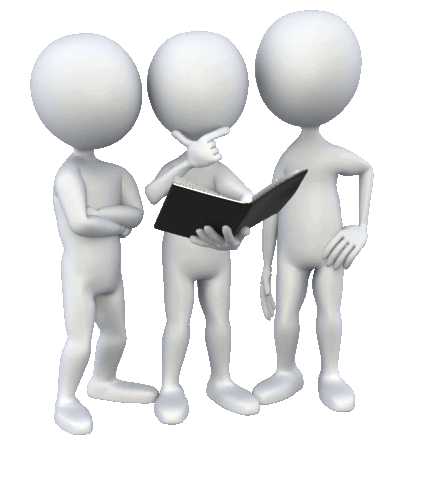 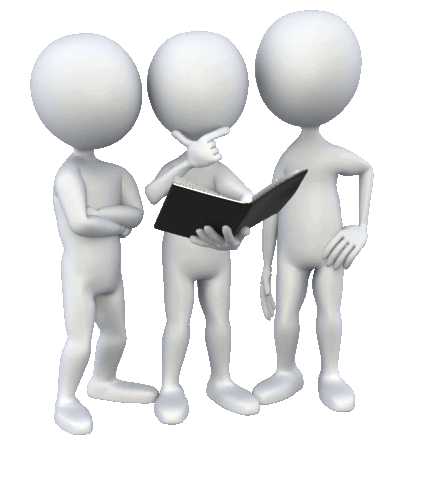 V.29.
¿Acaso son todos apóstoles? ¿Acaso son todos profetas? ¿Acaso son todos maestros? ¿Acaso son todos obradores de milagros? 
V.30.  
¿Acaso tienen todos dones de sanidad? ¿Acaso hablan todos en lenguas? ¿Acaso interpretan todos? 
V.31.  
Mas desead ardientemente los mejores dones. Y aun yo os muestro un camino más excelente. 
En el cuerpo físico los diferentes miembros tienen diferentes funciones y no hay envidia ni vanagloria entre ellos.
Y así en la iglesia de Cristo que es un cuerpo ningún miembro puede mirarse como muy importante en vista de su don espiritual.
Como estaba pasando en Corintios que pensaban que el don de hablar en lenguas era el más importante de todos. 
I Corintios.14:1-5.
Procurad alcanzar el amor; pero también desead ardientemente los dones espirituales, sobre todo que profeticéis. 
V.2.  
Porque el que habla en lenguas no habla a los hombres, sino a Dios, pues nadie lo entiende, sino que en su espíritu habla misterios. 
V.3.  
Pero el que profetiza habla a los hombres para edificación, exhortación y consolación. 
V.4
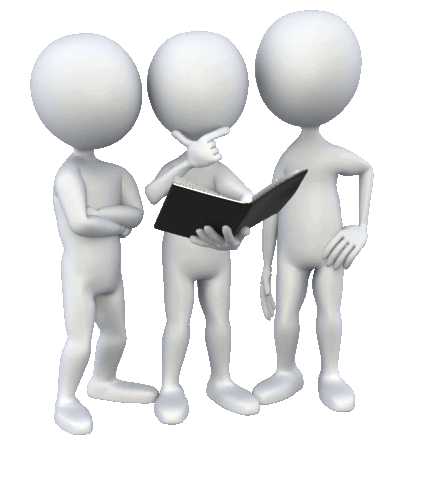 El que habla en lenguas, a sí mismo se edifica, pero el que profetiza edifica a la iglesia. 
V.5.  
Yo quisiera que todos hablarais en lenguas, pero aún más, que profetizarais; pues el que profetiza es superior al que habla en lenguas, a menos de que las interprete para que la iglesia reciba edificación. 
Aunque no tenemos hoy en día los dones milagrosos si tenemos talentos, y debemos usar nuestro talento. 
Mateo.25:14-30.
Porque el reino de los cielos es como un hombre que al emprender un viaje, llamó a sus siervos y les encomendó sus bienes. 
V.15.  
Y a uno le dio cinco talentos, a otro dos, y a otro uno, a cada uno conforme a su capacidad; y se fue de viaje.
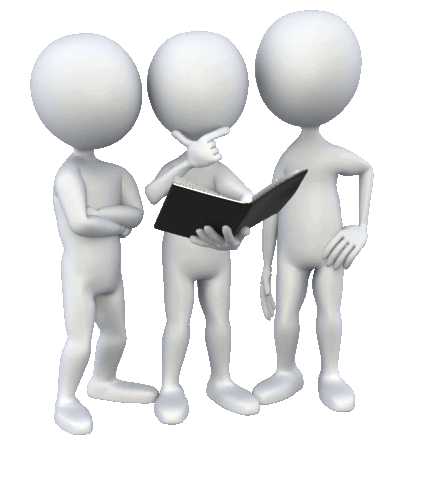 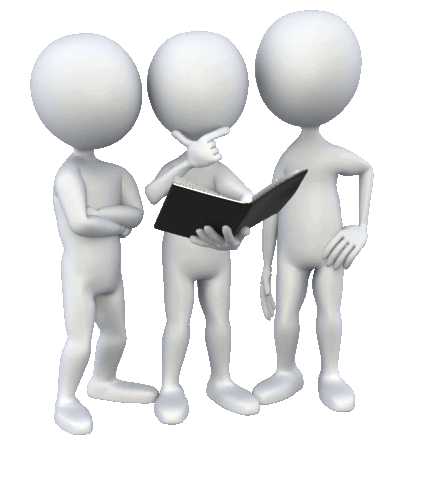 V.16.  
El que había recibido los cinco talentos, enseguida fue y negoció con ellos y ganó otros cinco talentos. 
V.17.  
Asimismo el que había recibido los dos talentos ganó otros dos. 
V.18.  
Pero el que había recibido uno, fue y cavó en la tierra y escondió el dinero de su señor. 
V.19.  
Después de mucho tiempo vino* el señor de aquellos siervos, y arregló* cuentas con ellos. 
V.20.
Y llegando el que había recibido los cinco talentos, trajo otros cinco talentos, diciendo: "Señor, me entregaste cinco talentos; mira, he ganado otros cinco talentos."
V.21.
Su señor le dijo: "Bien, siervo bueno y fiel; en lo poco fuiste fiel, sobre mucho te pondré; entra en el gozo de tu señor." 
V.22.  
Llegando también el de los dos talentos, dijo: "Señor, me entregaste dos talentos; mira, he ganado otros dos talentos." 
V.23.  
Su señor le dijo: "Bien, siervo bueno y fiel; en lo poco fuiste fiel, sobre mucho te pondré; entra en el gozo de tu señor." 
V.24.  
Pero llegando también el que había recibido un talento, dijo: "Señor, yo sabía que eres un hombre duro, que siegas donde no sembraste y recoges donde no esparciste,
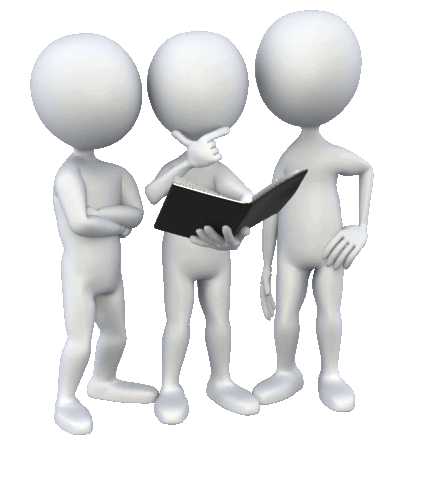 V.25.  
y tuve miedo, y fui y escondí tu talento en la tierra; mira, aquí tienes lo que es tuyo." 
V.26.  
Pero su señor respondió, y le dijo: "Siervo malo y perezoso, sabías que siego donde no sembré, y que recojo donde no esparcí. 
V.27.
"Debías entonces haber puesto mi dinero en el banco, y al llegar yo hubiera recibido mi dinero con intereses. 
V.28.  
"Por tanto, quitadle el talento y dádselo al que tiene los diez talentos." 
V.29.
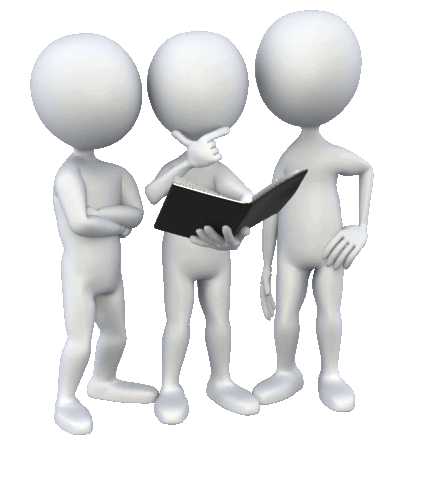 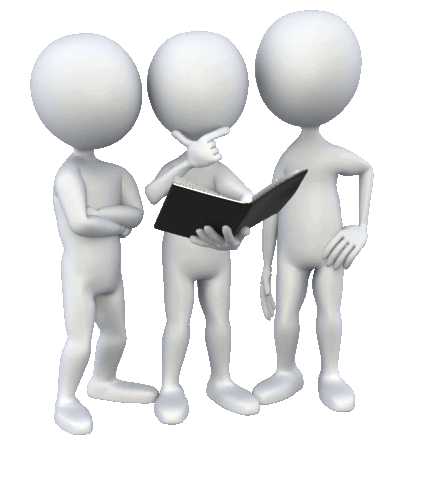 Porque a todo el que tiene, más se le dará, y tendrá en abundancia; pero al que no tiene, aun lo que tiene se le quitará. 
V.30.  
Y al siervo inútil, echadlo en las tinieblas de afuera; allí será el llanto y el crujir de dientes. 
Dios nos ha dado diferentes talentos, pero algunos piensan que el predicar es mayor que el que dirige cantos, o una oración, o el que reparte la cena, esto es un gran error, todos son importantes, todo es para la edificación. 
I Corintios.14:26.
¿Qué hay que hacer, pues, hermanos? Cuando os reunís, cada cual aporte salmo, enseñanza, revelación, lenguas o interpretación. Que todo se haga para edificación. 
1. El canto.
2. La oración.
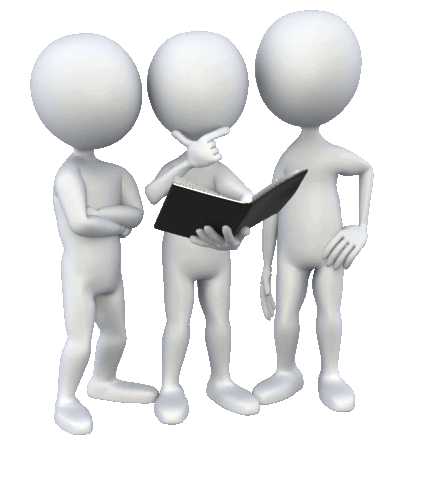 3. La predica.
Todos somos importantes, perfeccionémonos en cada  talento. 
Dios nos va a pedir cuenta sino lo hacemos.
Todos tenemos diferentes dones para edificar y que la iglesia funciones de acuerdo a cada miembro.
Efesios.4:16.
de quien todo el cuerpo (estando bien ajustado y unido por la cohesión que las coyunturas proveen), conforme al funcionamiento adecuado de cada miembro, produce el crecimiento del cuerpo para su propia edificación en amor. 
Todos debemos funcionar así como funciona cada miembro de nuestro cuerpo físico.
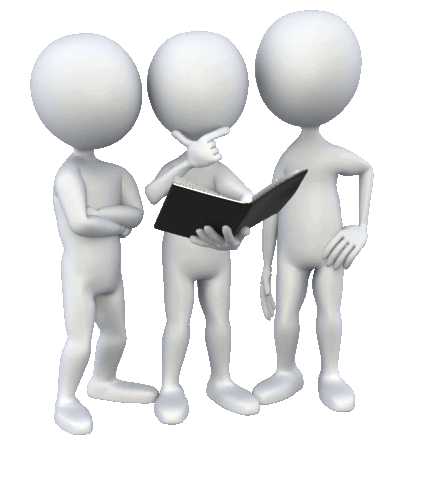 CONCLUSION:
Cada uno de nosotros como cristianos Dios nos ha bendecidos con diferentes capacidades para usarla en su obra.
Cada uno de nosotros tenemos que ser capaces de usar nuestra capacidades para edificar a la iglesia el cuerpo de Cristo.
Y no debemos tener un alto concepto de nuestras capacidades ya que es nuestro Dios quien nos da la capacidad para su obra.
No esconda su capacidad porque sino vamos a dar cuenta a Dios en el juicio final.
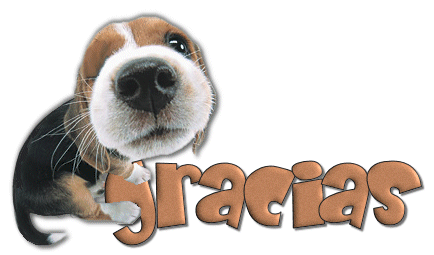 POR SU FINA ATENCION.
DIOS NOS BENDIGA A TODOS.